6,,В’’представляет
Мы за ЗОЖ
Мы на физкультуре
Наши математики
Мы туристы
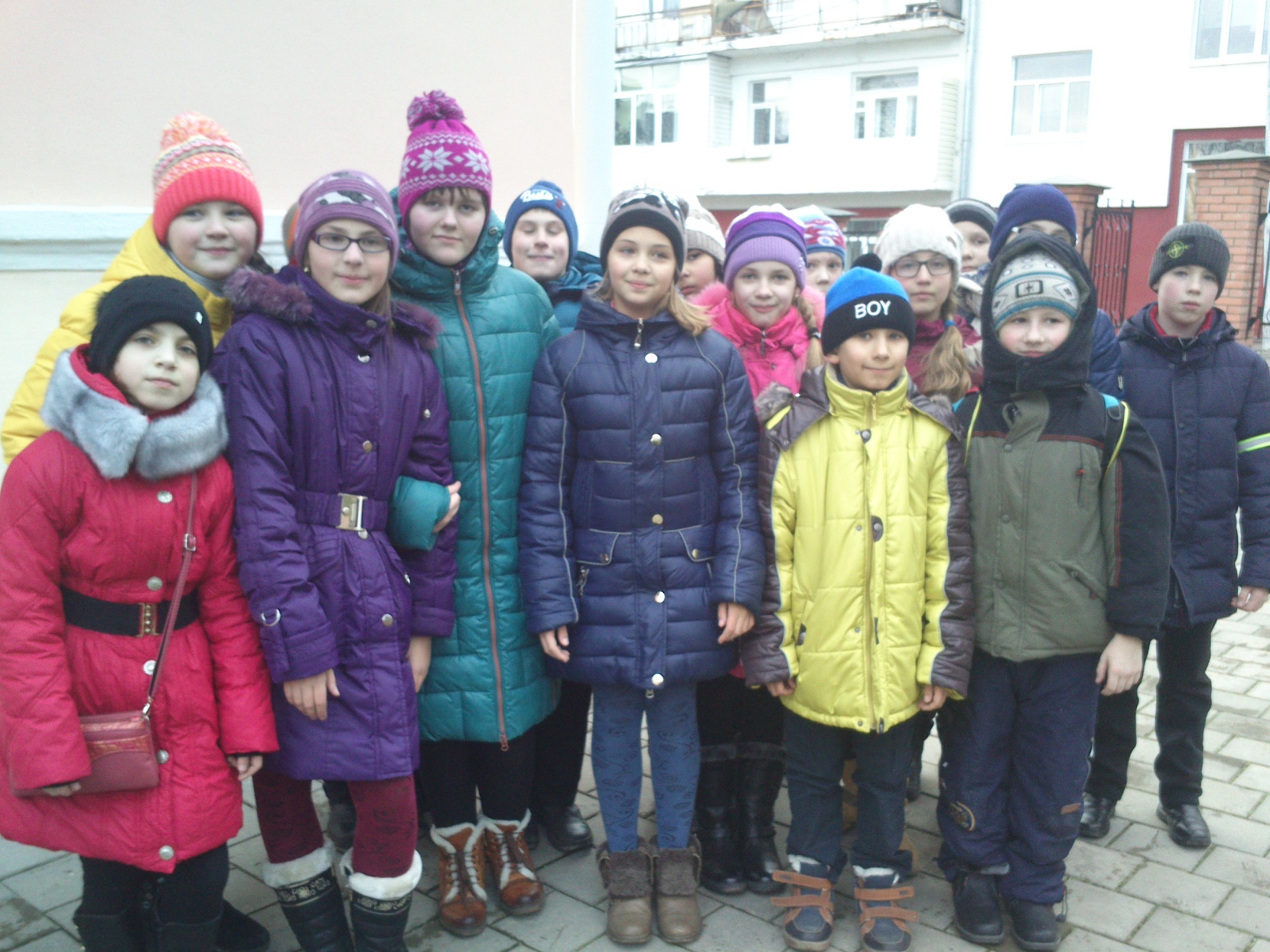 Озеленение класса – хорошо влияет на здоровье детей
Наш класс любит чистоту
Конец , а кто не курит молодец!!!